Проблема подготовки и восполнения кадрового резерва летного состава – состояние на сегодняшний день
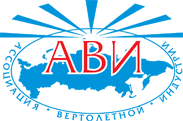 Летный комитет АВИ
Руководитель: Чурочкин Александр Владимирович
24 мая - HeliRussia 2018
Статистика по данным освидетельствования в ЦВЛЭК ГАЛетный состав
2
Статистика по данным освидетельствования в ЦВЛЭК ГАЛетный состав
3
Статистика по данным освидетельствования в ЦВЛЭК ГАКурсанты
4
Статистика по данным освидетельствования в ЦВЛЭК ГАЛетный состав
5
Статистика по данным освидетельствования в ЦВЛЭК ГАЛетный состав
6
Статистика по данным освидетельствования в ЦВЛЭК ГАКурсанты
7
Статистика по данным освидетельствования в ЦВЛЭК ГАЛетный состав
8
ЦВЛЭК ГА: Возрастная структура летного состава в 2015 - 2017 г. , %
9
Статистика по данным освидетельствования в ЦВЛЭК ГАЛетный состав
10
Статистика по данным освидетельствования в ЦВЛЭК ГАКурсанты
11
Статистика по данным освидетельствования в ЦВЛЭК ГА
12
Парк вертолетов гражданской авиации

По данным Росавиации на октябрь 2017
13
Парк вертолетов гражданской авиации

Для выполнения авиаработ используется:
14
Структура парка вертолетов гражданской авиации
Российского производства
15